PENGOLAHAN DATA DIGITAL
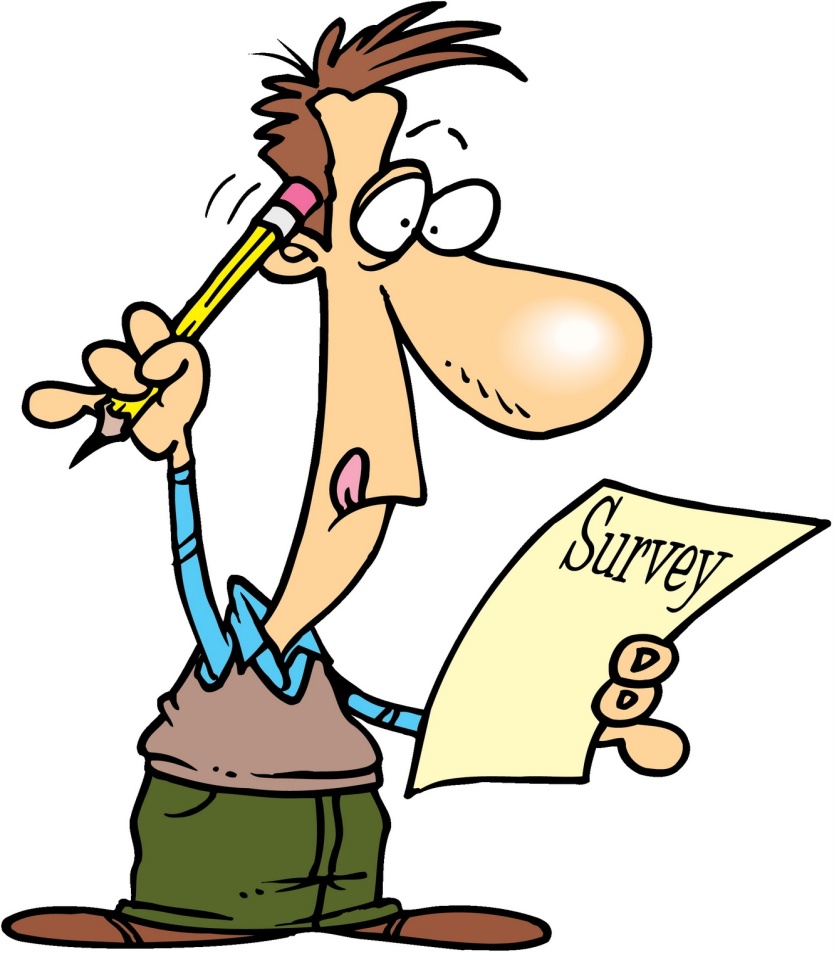 RPS
Perkuliahan Pengolahan Data Digital dilaksanakan sebanyak 14 kali pertemuan
Teori                              4 x pertemuan
	Praktikum                      10 x pertemuan
RPS
Teori               1. Defenisi
                    2. Ruang Lingkup
                  3. Pemanfaatan 
                       Pengolahan Data
RPS
Perangkat Lunak/Software Pengolahan Data
			1. MS Excel
			2. MS Acces
			3. AutoCad
			4. ArcGIS
RPS
Praktikum
Penggunaan MS Excell Pengolahan Data Pengukuran
Basis data menggunakan MS Acces
Plotting menggunakan AutoCAD
Bidang tanah menggunakan AutoCAD
Tematik ArcGIS
TEST
Pre Test
Kuis
Tugas
UTS
UAS
Laporan Praktikum